CHÀO MỪNG CÁC EM ĐẾN VỚI TIẾT HỌC
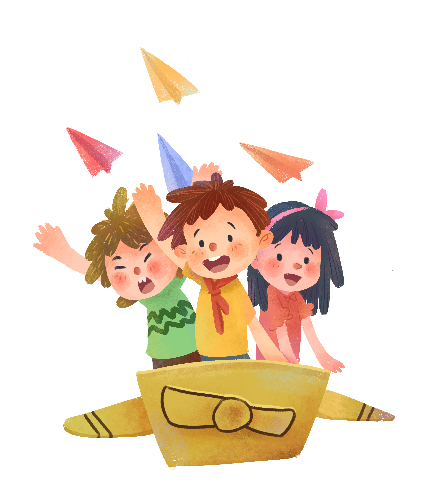 KHỞI ĐỘNG
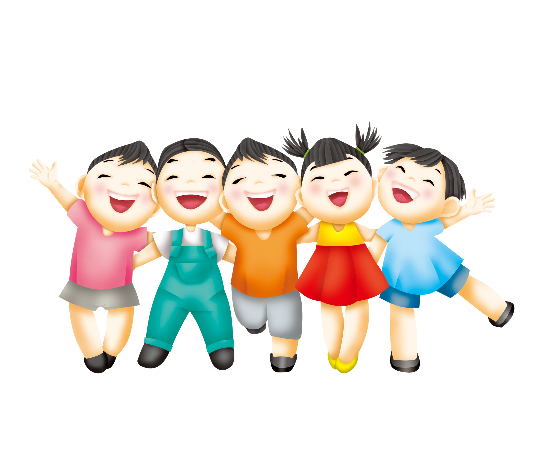 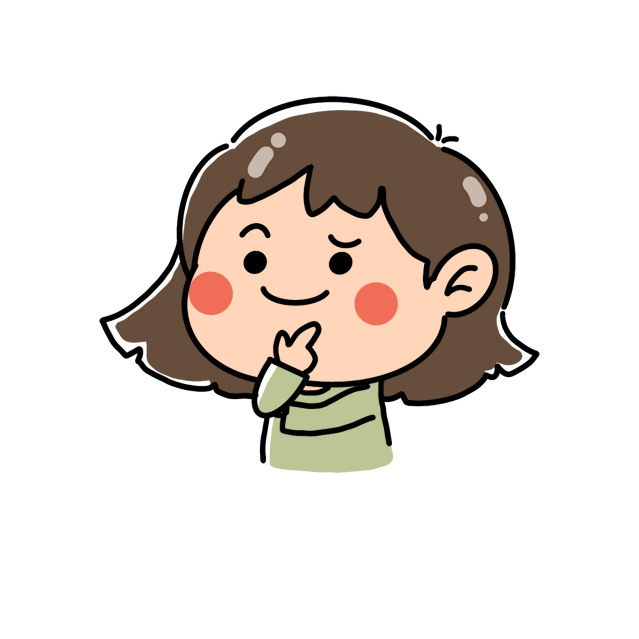 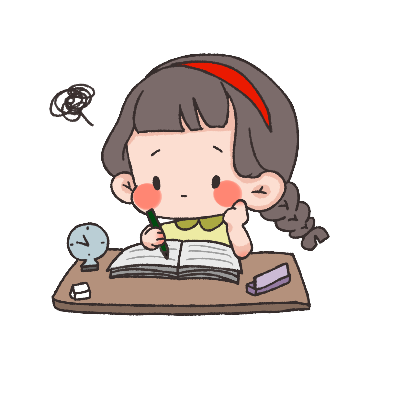 RẠP XIẾC VUI NHỘN
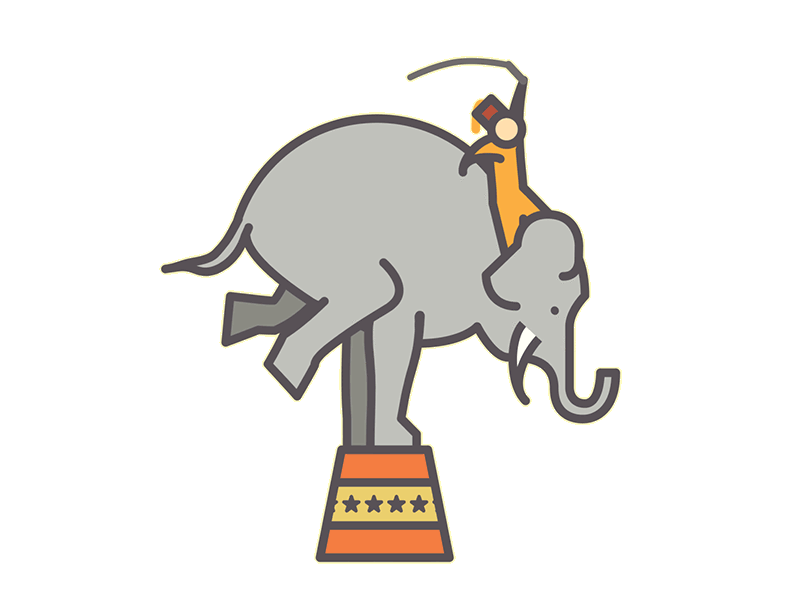 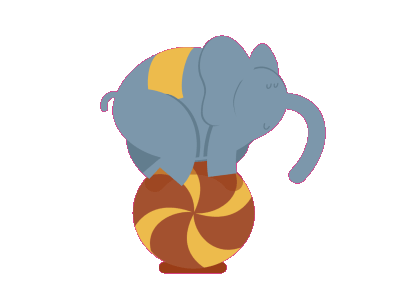 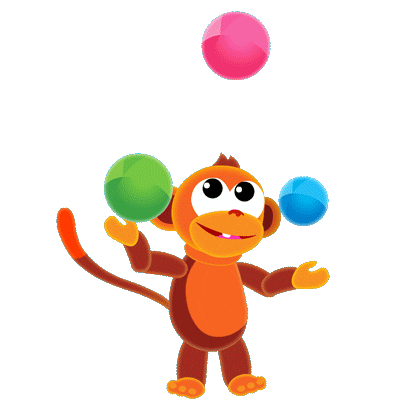 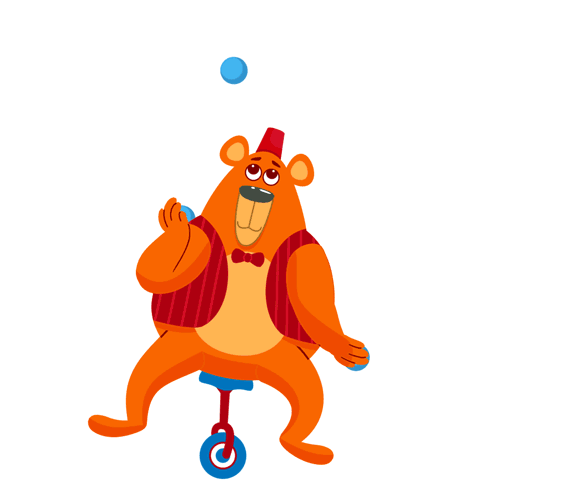 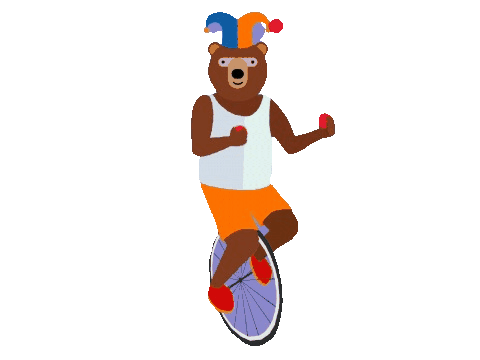 RẠP XIẾC VUI NHỘN
Sau khi hoàn xong và đúng bài tập, các em sẽ được thấy 1 bạn thú biểu diễn 1 môn xiếc thú vị.
Cùng khám phá thôi nào!
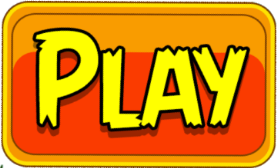 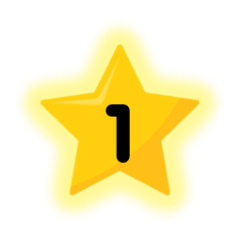 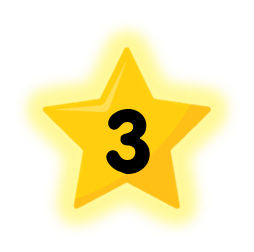 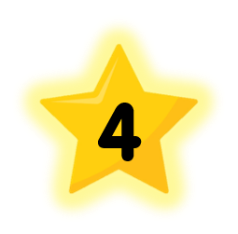 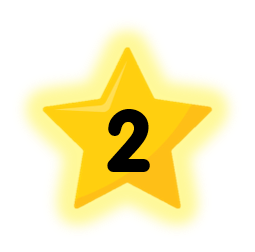 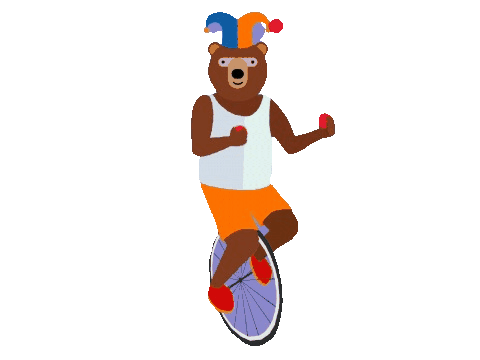 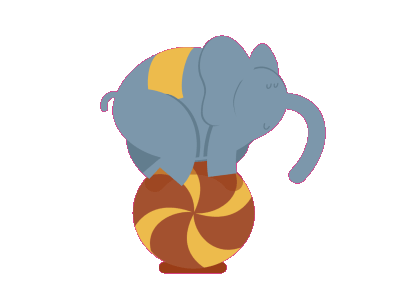 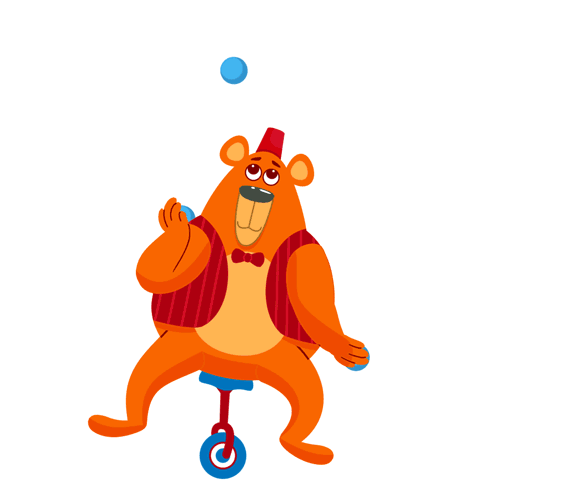 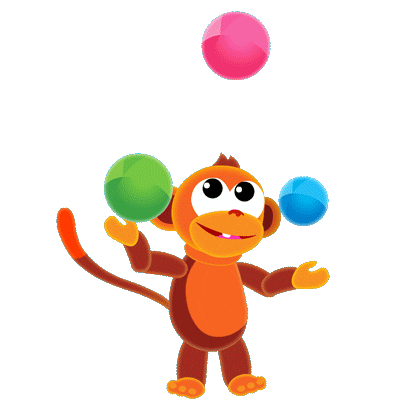 [Speaker Notes: Tiết 1: bài 1, 2, 3]
Chọn số thích hợp vào ô trống:
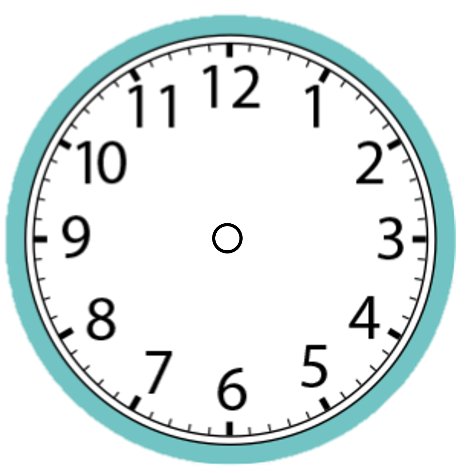 A. 9 giờ
B. 10 giờ
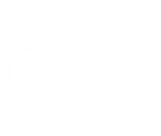 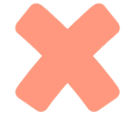 21
?
giờ hay           giờ tối
D. 12 giờ
C. 11 giờ
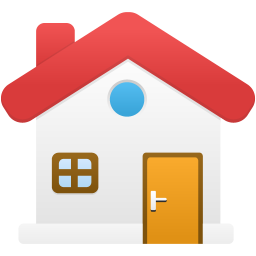 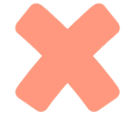 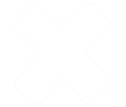 Đồng hồ bên chỉ ...... giờ
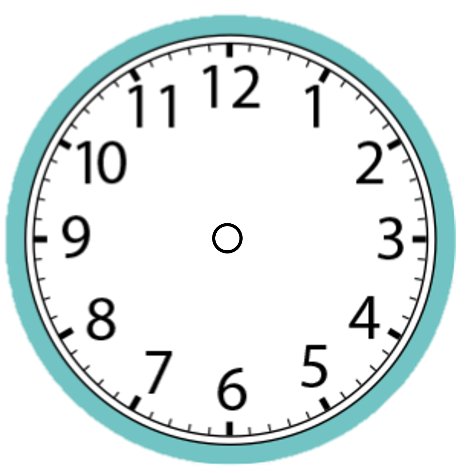 A. 12 giờ
B. 1 giờ
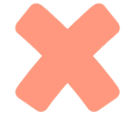 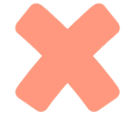 C. 2 giờ
D. 3 giờ
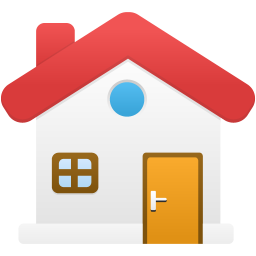 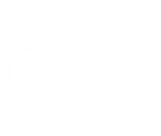 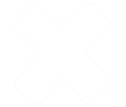 Đồng hồ bên chỉ ...... giờ
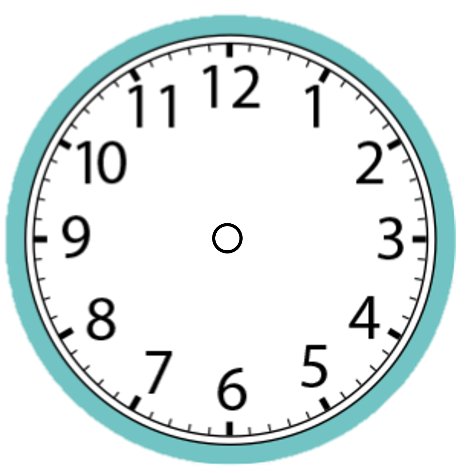 A. 4 giờ
B. 5 giờ
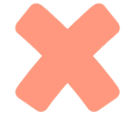 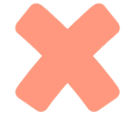 C. 6 giờ
D. 7 giờ
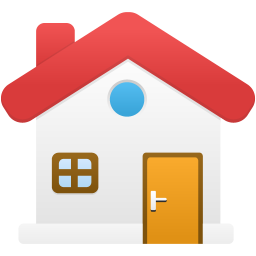 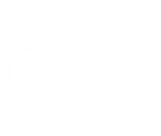 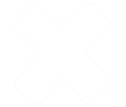 Chọn số thích hợp vào ô trống:
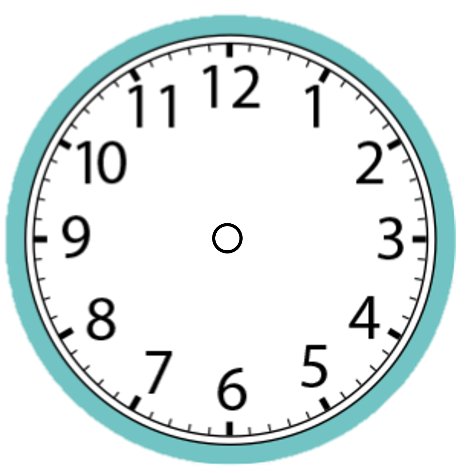 A. 19 giờ
B. 20 giờ
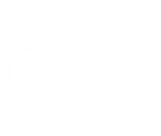 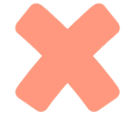 ?
7
giờ hay           giờ tối
D. 21 giờ
C. 18 giờ
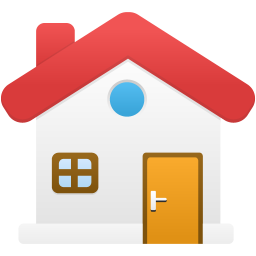 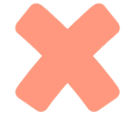 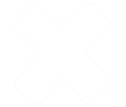 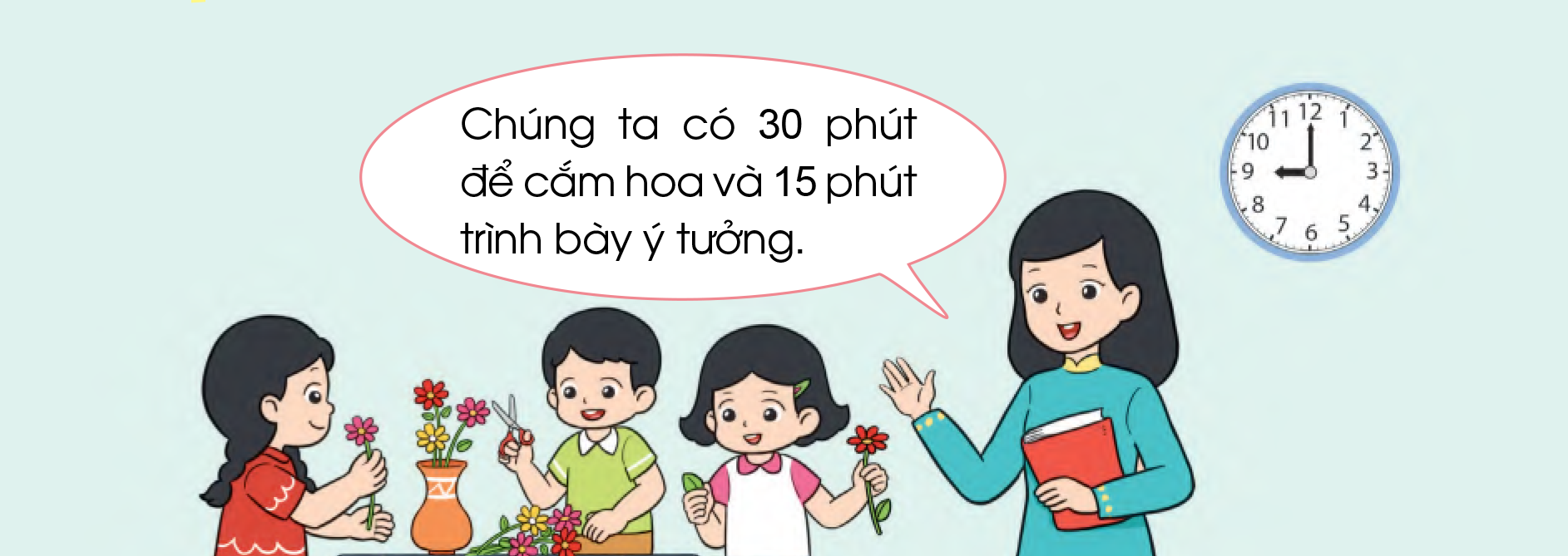 GIỜ - PHÚT
Tiết 1
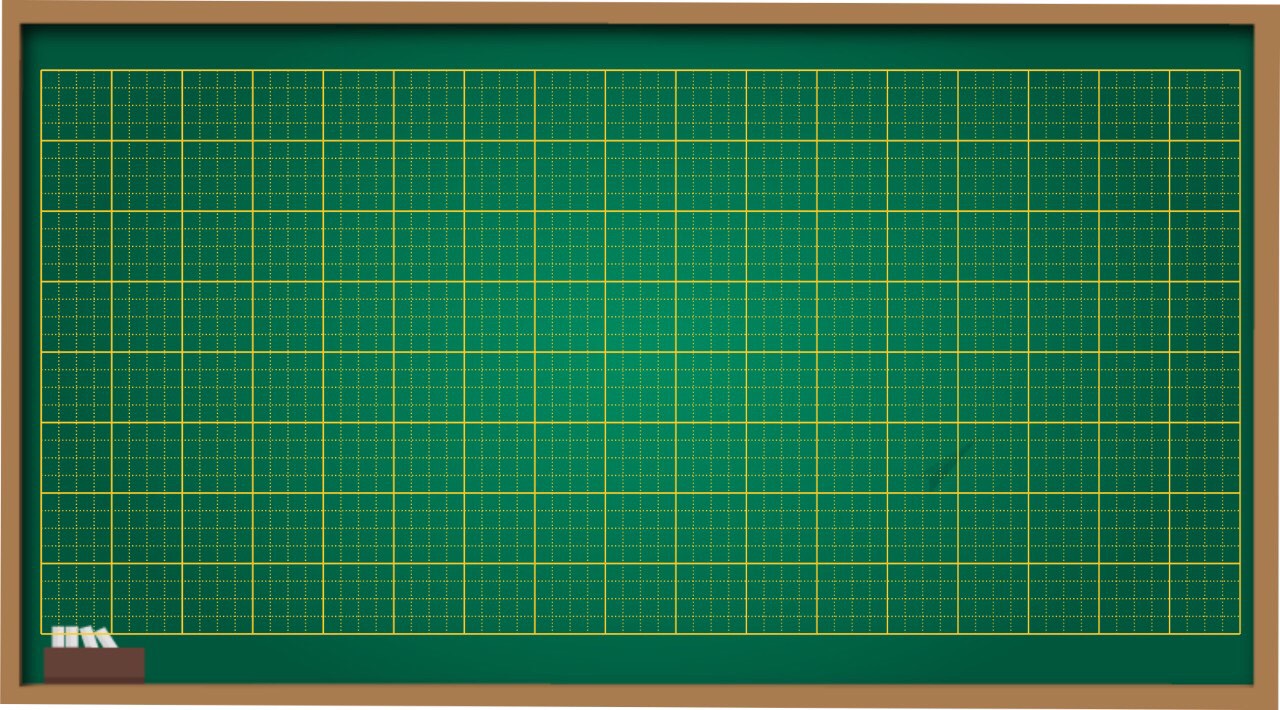 Thứ ba ngày 1 tháng 3 năm 2022
                Toán
            Giờ - Phút (tiết 1)
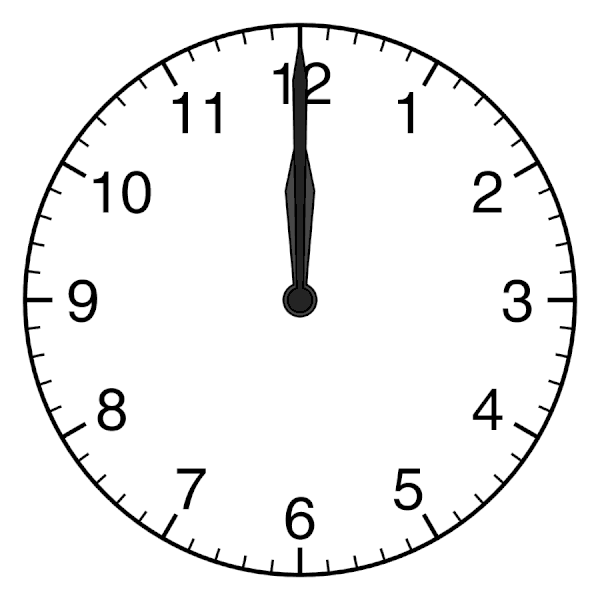 1 giờ  = 60 phút
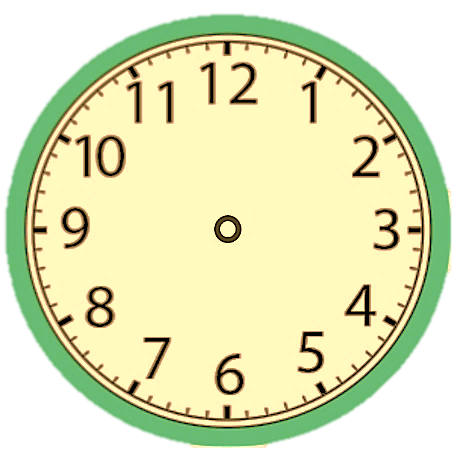 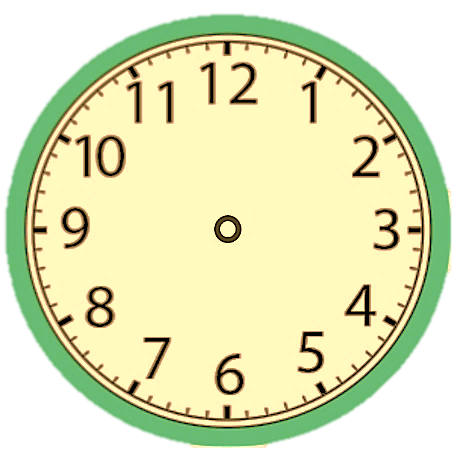 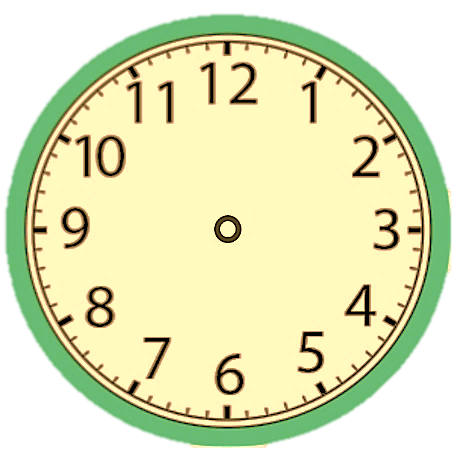 9 giờ 30 phút
(hay 9 giờ rưỡi)
9 giờ 15 phút
9 giờ
1
Mỗi đồng hồ sau chỉ mấy giờ?
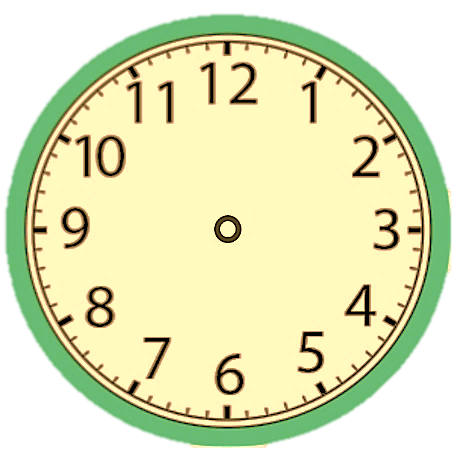 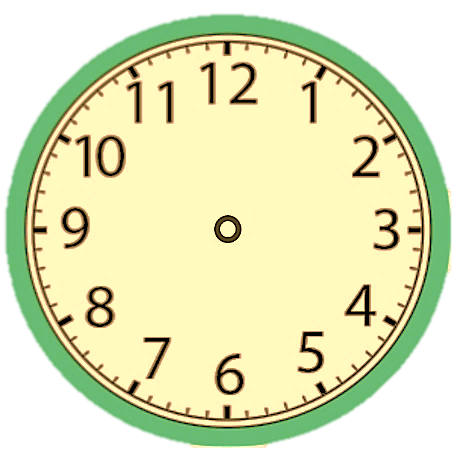 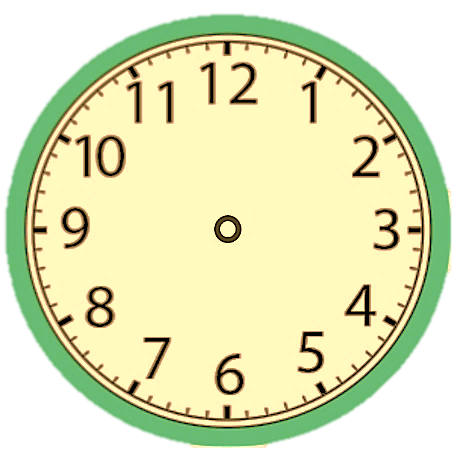 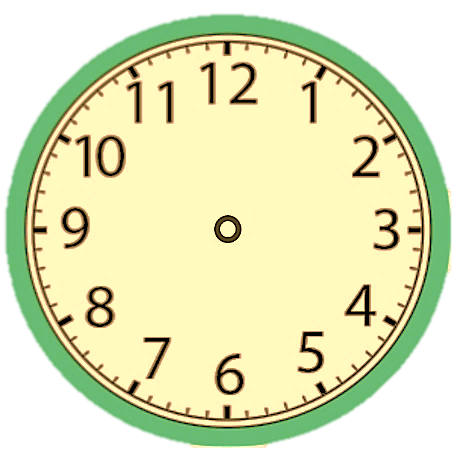 2 giờ 30 phút
(hay 2 giờ rưỡi)
11 giờ 30 phút
(hay 11 giờ rưỡi)
7 giờ 15 phút
10 giờ 15 phút
2
Quay kim trên mặt đồng hồ để đồng hồ chỉ
4 giờ 15 phút, 5 giờ rưỡi, 11 giờ 15 phút, 12 giờ 30 phút.
13 giờ rưỡi, 14 giờ 15 phút, 19 giờ 15 phút, 22 giờ 30 phút.
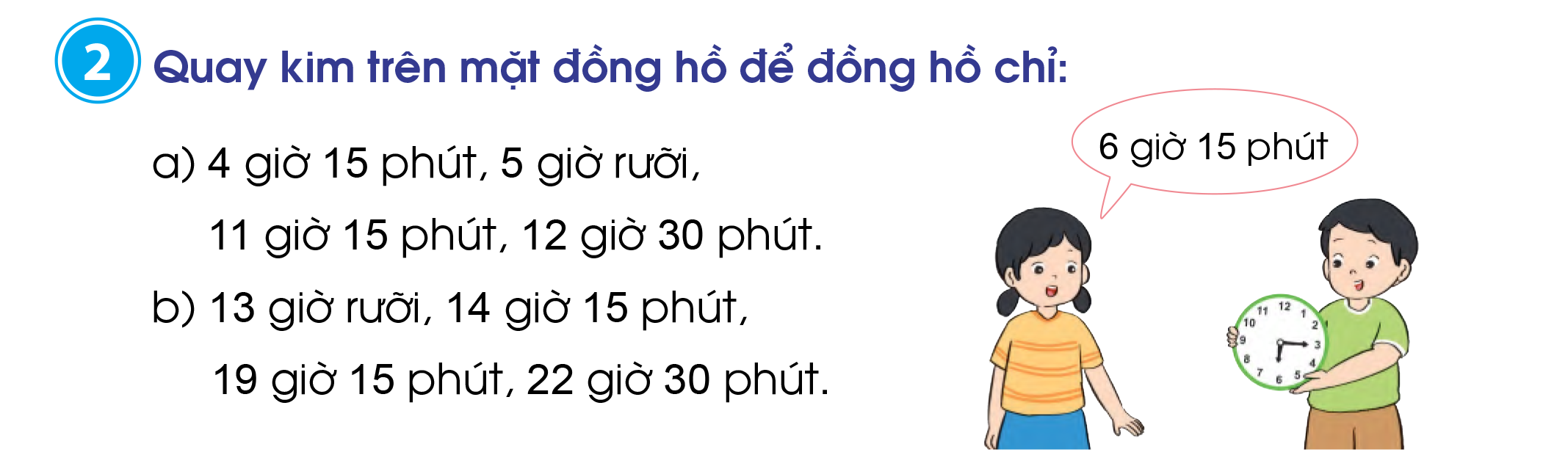 4 giờ 15 phút
5 giờ rưỡi
a)
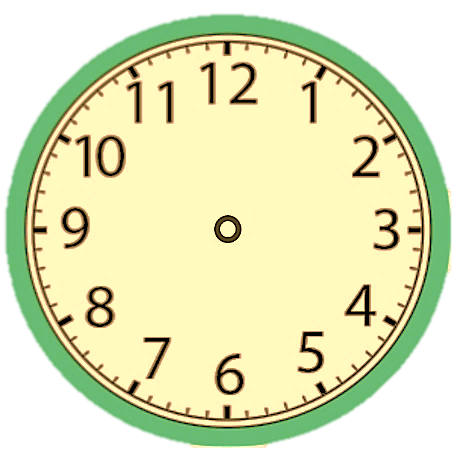 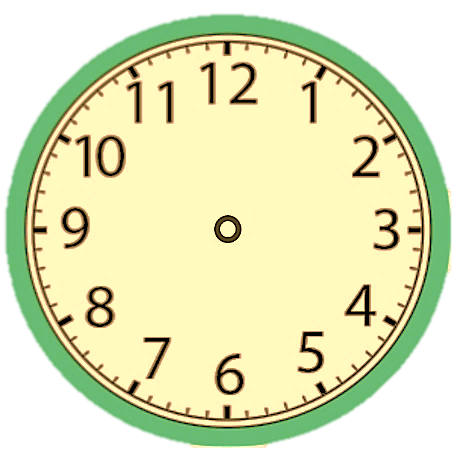 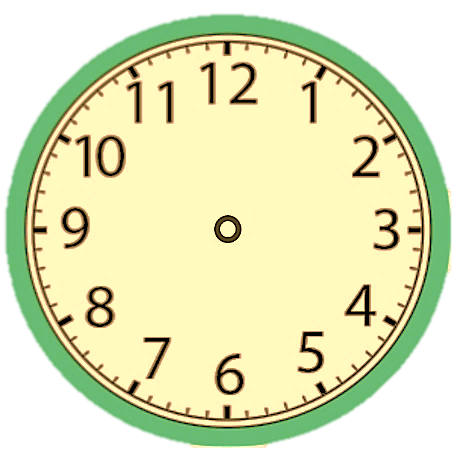 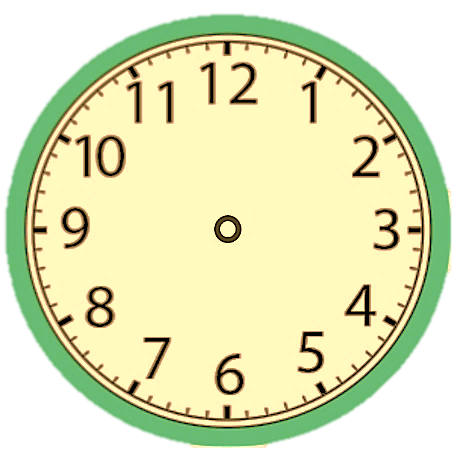 11 giờ 15 phút
12 giờ 30 phút
13 giờ rưỡi
14 giờ 15 phút
b)
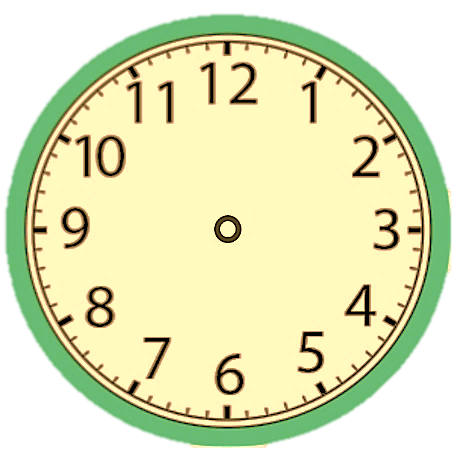 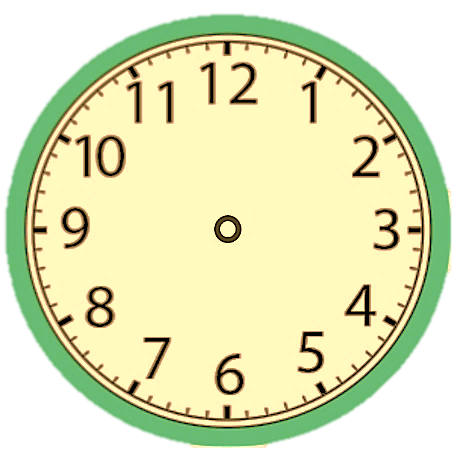 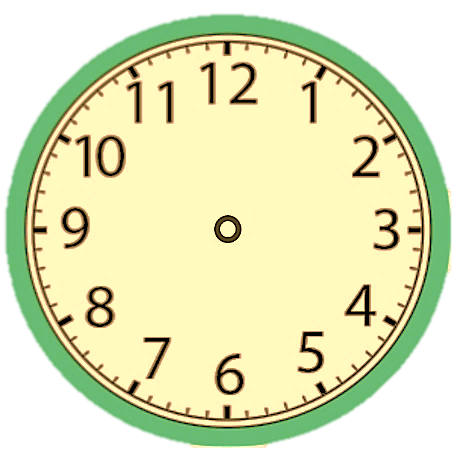 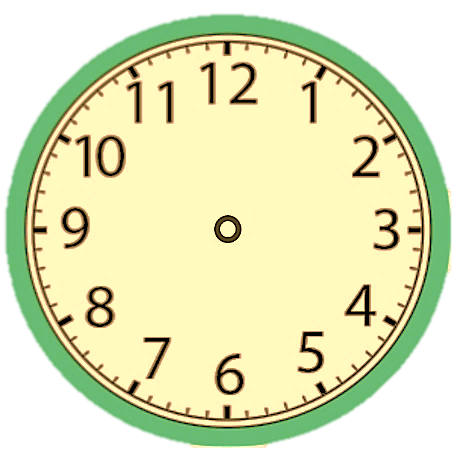 19 giờ 15 phút
22 giờ 30 phút
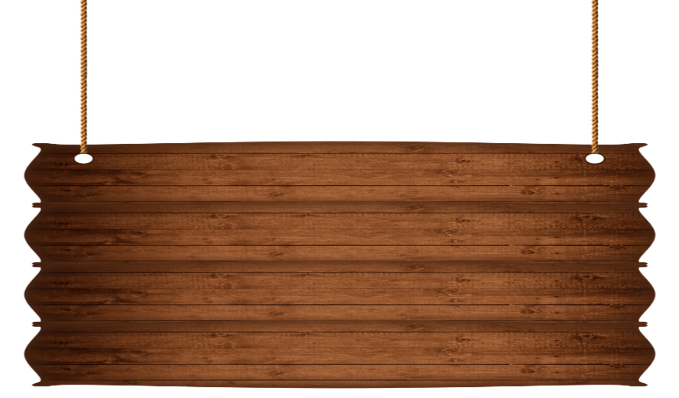 CỦNG CỐ
Mỗi đồng hồ sau chỉ mấy giờ?
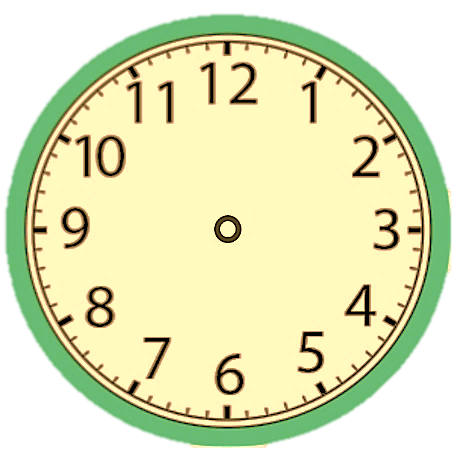 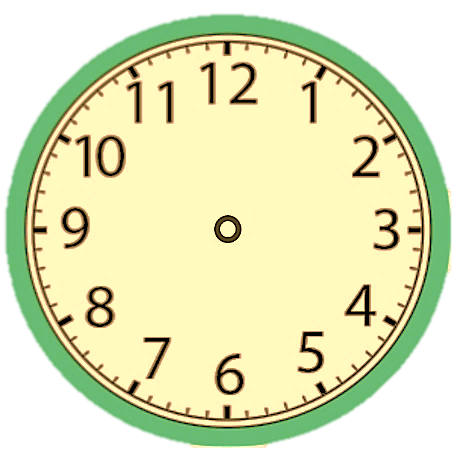 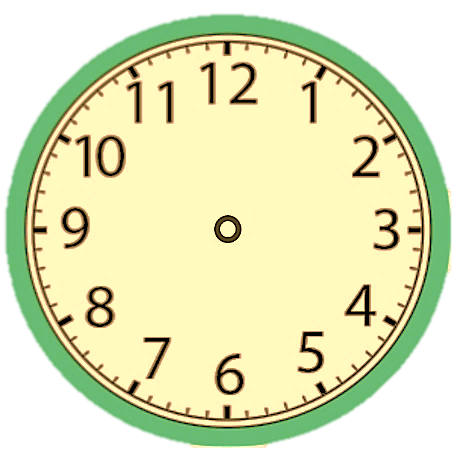 6 giờ 15 phút
2 giờ 15 phút
9 giờ 30 phút
(hay 9 giờ rưỡi)
DẶN DÒ
THANK YOU 
TẠM BIỆT VÀ HẸN GẶP LẠI